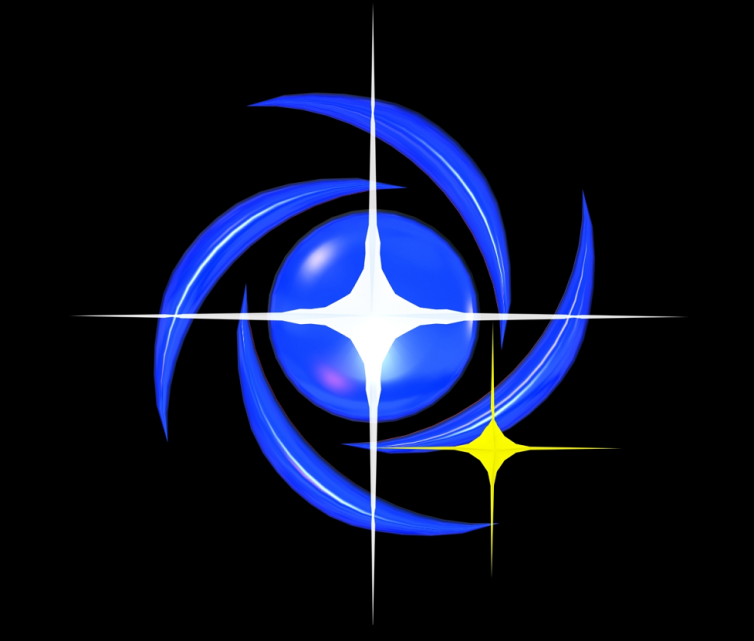 Sessão astronomia
Monitor: Vinícius B. Cesarino
Centro de Divulgação da Astronomia
Observatório Dietrich Schiel
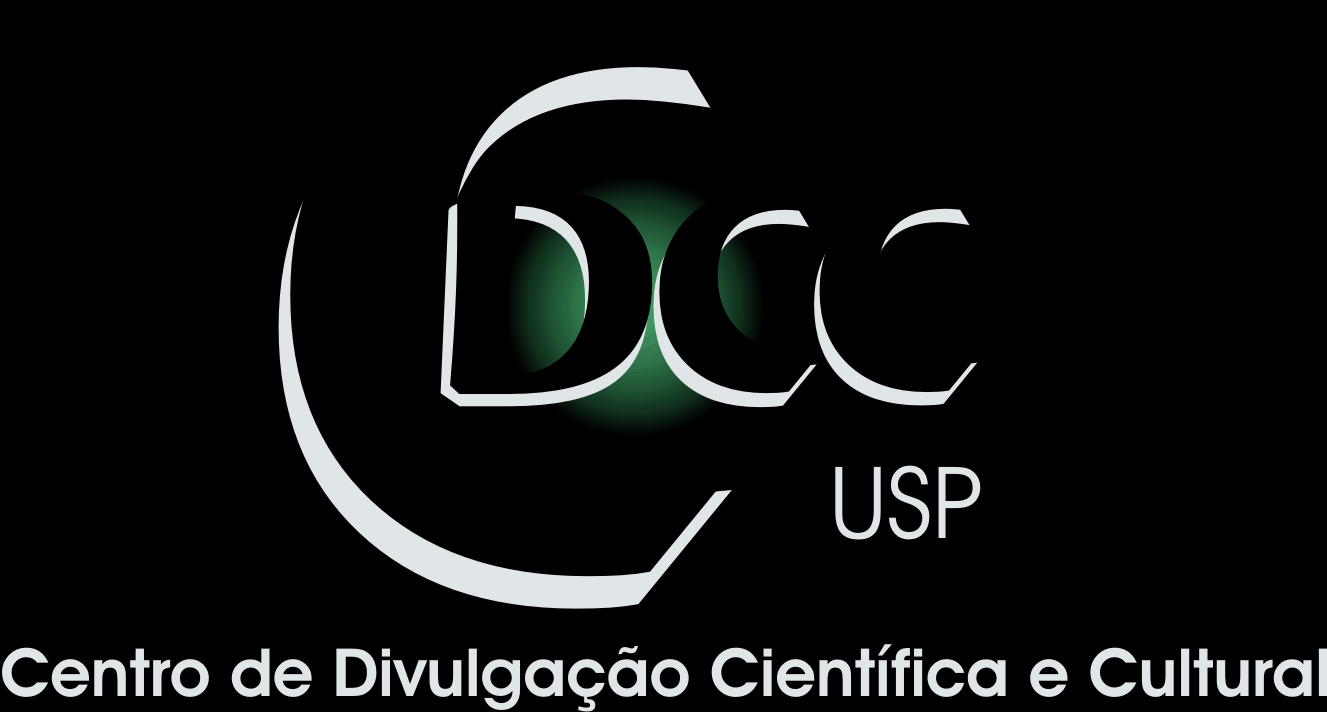 Equinócio de Outonodo Ano 2013
[Speaker Notes: Plano de fundo: pisces, imagem: http://www.allthesky.com/constellations/pisces/]
Estações do ano
Início da primavera ~ 23 de Setembro

Início do verão ~ 22 de Dezembro

Início do Outono ~ 21 de Março

Início do Inverno ~ 22 de Junho
Estações neste ano de 2013Fuso de -3h
Início do Outono  20 de Março ás 08:02

Início do Inverno  21 de Junho ás 02:04

Início da primavera  22 de Setembro ás 17:44

Início do verão  21 de Dezembro ás 14:11
[Speaker Notes: http://aa.usno.navy.mil/data/docs/EarthSeasons.php
Universal Time
2013 
Perihelion Jan 2 05 
Equinoxes Mar 20 11 02 Sept 22 20 44 
Aphelion July 5 15 
Solstices June 21 05 04 Dec 21 17 11]
Equinócio de Outono
Em 1991: “último” equinócio no dia 21/03

Século XXI: 20 e 19 de março
2028 : 19 de março.

2103: dia 21/03 se repete!
Equinócio de Outono
O que é Equinócio?

Quando o Sol cruza o equador celeste, e

Quando o dia tem a mesma duração da noite.
Equinócio de Outono
Em latin aequus (igual) + nox (noite):

“Noite igual”: Noite  e o dia têm a mesma duração.
Equinócio de Outono
ponto Vernal ou ponto Gama.
(Constelação de Pisces)
[Speaker Notes: Imagem: http://www.uranometrianova.pro.br/astronomia/AA003/equioutono.htm

Outro lado: ponto]
A era de Aquarius
Movimento de precessão desloca o ponto vernal!

Sentido retrogrado. (hoje em peixes)

Aquário em 2597 

Capricornus no ano 4312

Ciclo completo: 25.790 anos
[Speaker Notes: http://www.uranometrianova.pro.br/astronomia/AA003/equioutono.htm

http://pt.wikipedia.org/wiki/Era_de_Aquarius]
Estações do ano
Movimento dos astros durante o dia:
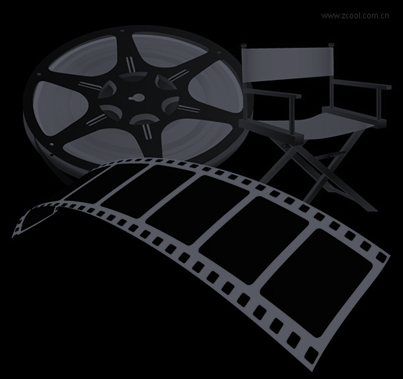 [Speaker Notes: Zênite 

Equador celeste

Ecliptia]
Estações do ano
Como é visto da Terra:
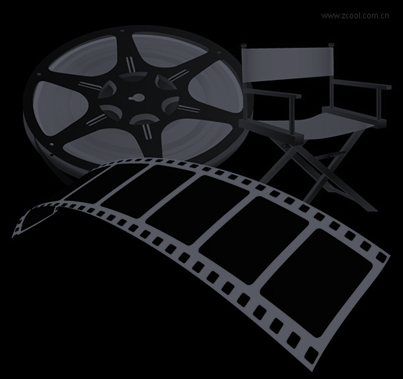 Estações do ano
Como é visto do espaço:
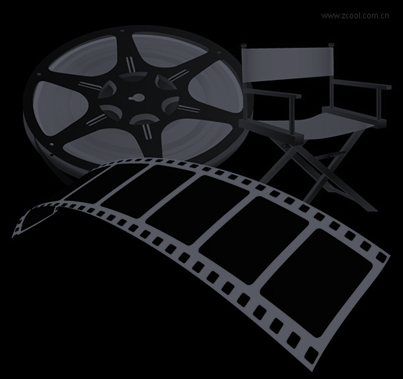 [Speaker Notes: Inclinação da Terra: 23,45°]
Perguntas?
Obrigado
Referencias:
Astronomia e Astrofisica - S.O. Kepler

http://darkskydiary.wordpress.com/2010/03/20/equinox-equilux-and-twilight-times/

http://en.wikipedia.org/wiki/Equinox

http://www.uranometrianova.pro.br/astronomia/AA003/equioutono.htm

http://astro.if.ufrgs.br/tempo/mas.htm

http://astro.if.ufrgs.br/coord.htm#di http://pt.wikipedia.org/wiki/Era_de_Aquarius urno

http://astro.unl.edu/naap/